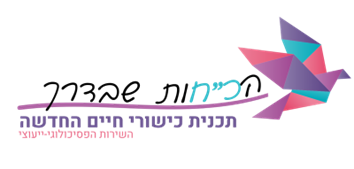 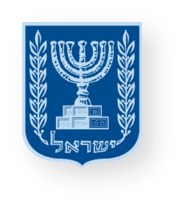 יחידת לימוד בכישורי חיים
מניעת שימוש בסמים, אלכוהול וטבק
משרד החינוך
מינהל פדגוגי
אגף בכיר שירות פסיכולוגי ייעוצי
שיעור 2:
כוח הפגיעות: להקשיב  לכאב
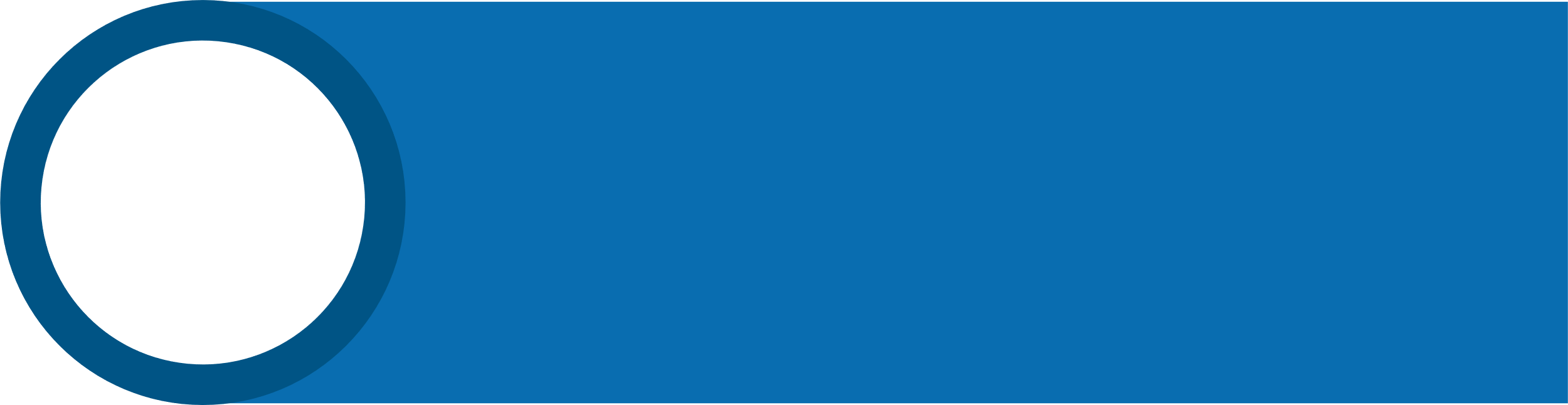 מיומנות מרכזית
הכוונה וניהול עצמי
שכבה י"א
נושאי היחידה
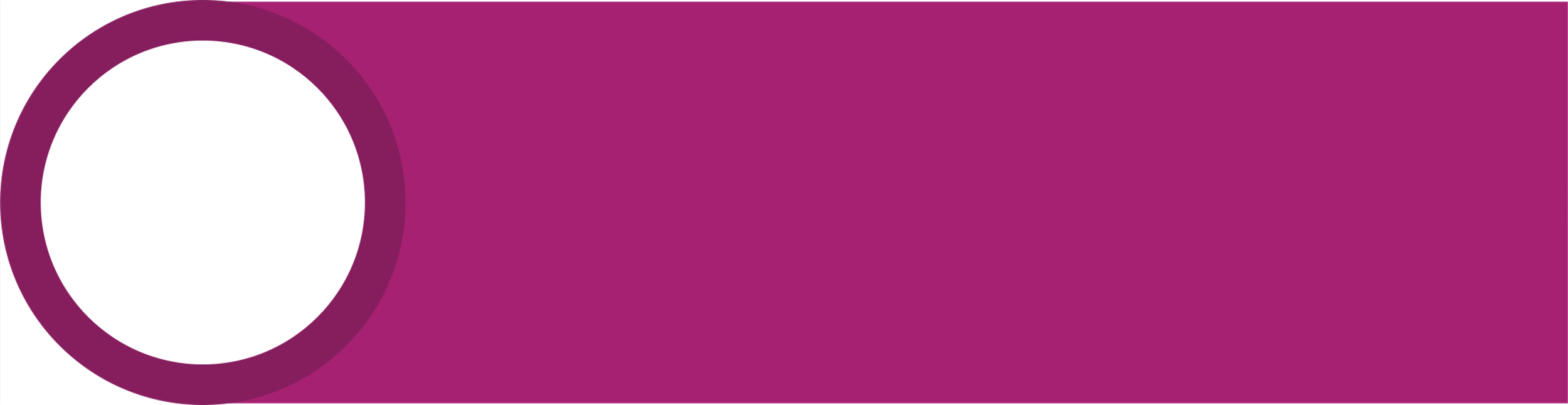 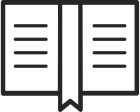 1
מרשם לחיים: להכיר את התרופות והסכנות שבנטילת תרופות ללא מרשם
1
לחזק עמדות מבוססות מידע מהימן אודות שימוש לא מבוקר בתרופות כאמצעי להתמודדות עם קושי ולעודד משאבי התמודדות בריאים עם כאב נפשי.
2
כוח הפגיעות: להקשיב לכאב
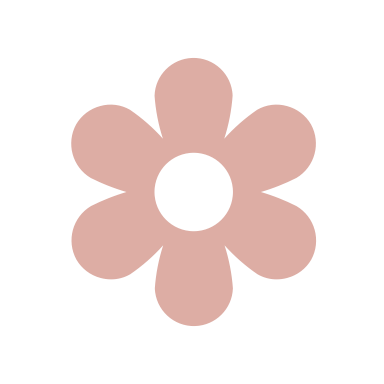 הכרה בכאב וברגשות לא נעימים והקשר בינם לבין שימוש לרעה במשככי כאבים
5
6
[Speaker Notes: שיח חינוכי על תופעת השימוש בתרופות מרשם ללא התווייה רפואית]
מידע ונתונים רלוונטיים לסדנה
בשנים האחרונות ניכרת מגמה של שימוש לרעה בתרופות מרשם שלא על פי התווית רופא. שימוש זה עלול להיות תוצר של סקרנות, כחלק מתרבות פנאי של מתבגרים, השפעה חברתית וטיפול עצמי כדרך להרגעה של רגשות לא נעימים.
מממצאי סקר ״יד על הדופק״ פברואר 2024  על  השפעת מלחמת ״חרבות ברזל״ על בני הנוער בישראל עולה כי המתח הנפשי והמורכבות של האתגרים השונים שחווים התלמידים בתקופת המלחמה שם אותם בסיכון גבוה לפתח מצוקות נפשיות ובמקרים לא מעטים, להשתמש בחומרים ממכרים בכדי להתמודד עם רגשות אלו  ביניהם השימוש במשככי כאבים.
מהסקר עולה כי מעל 50%  מבני הנוער העידו על עצמם כמי שחשים עצב עמוק וכי מי שנחשף לארבעה או יותר אירועי טרור שעוררו בו פחד או חרדה נמצא בסיכון גבוה לשימוש בכדורי הרגעה או משככי כאבים לא למטרה רפואית.
לנוכח נתונים אלו, ישנה חשיבות לקיים שיח  לא שיפוטי ופתוח המזמין אותן לשתף בעמדות/מחשבות ובמידע שהם מחזיקים בו,  בכדי לאפשר להם לזהות מצבים ששימוש בתרופות ללא מרשם ומעקב של רופא יכולות להוות גורם של סיכון עבורם.
כמו כן, שיח פתוח יוכל להוות מרחב בטוח לחשיבה משותפת על חלופות קיימות ולחזק את משאבי ההתמודדות שלהם עם מצבי חיים שונים ובחירה באורח חיים בריא.
[Speaker Notes: נתונים מסקר "יד על הדופק" בהקשר של משככי כאבים: סקר ״יד על הדופק״ 2024, השפעת מלחמת ״חרבות ברזל״ על בני הנוער
סקר אינטרנטי מהיר על מדגם מייצג ארצי של 601 בני נוער  בגילאי 14-18 (כיתות ז׳ עד יב׳).
פרופ' יוסי הראל-פיש ופרופ' סופי וולש, אוניברסיטת בר אילן ,בשיתוף ובמימון משרד החינוך.
המטרה לבחון את ההשפעה של המלחמה על בני הנוער בישראל על מצבם הנפשי, דפוסי התנהגויות סיכון  ומדדי חוסן והגנה מרכזיים, כולל תמיכת מבוגרים, מחוברות בית ספרית וחברתית ומעורבות קהילתית]
מטרות השיעור
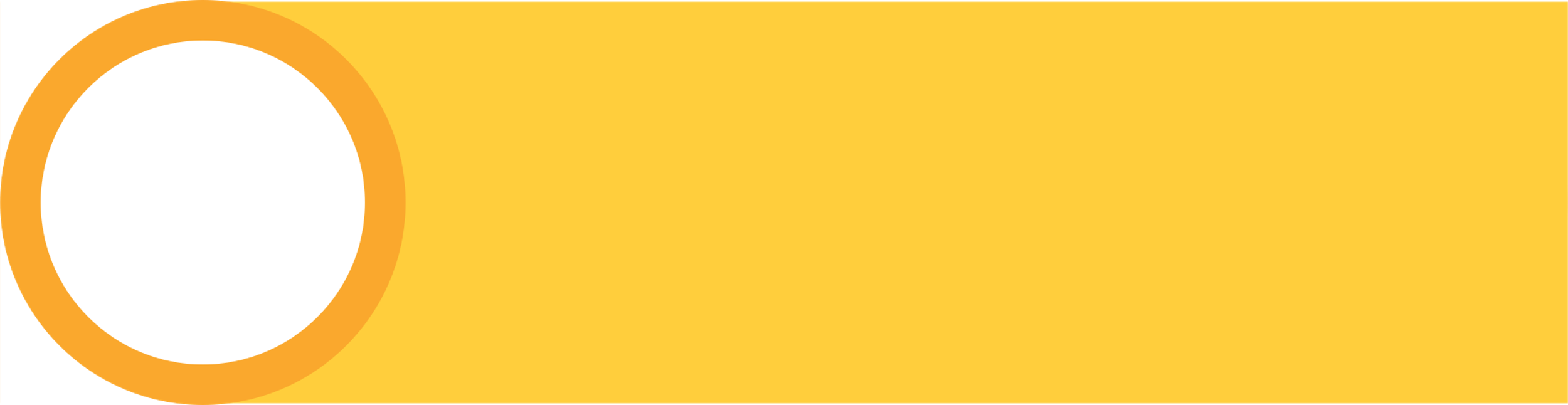 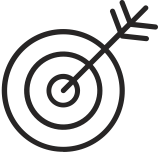 להקנות  ידע על הסיכונים וההשלכות האפשריות שיש לשימוש לרעה במשככי כאבים ובכדורי הרגעה ללא מרשם ומעקב של רופא.
לתת הכרה לכאב ורגשות לא נעימים שונים בעת חשיפה למצב לחץ או חירום מתמשכים .
להעלות למודעות את הקשר שיש לרגשות לא נעימים ושימוש לרעה במשככי כאבים או כדורי הרגעה כדרך לא רצויה ואף מסוכנת לטיפול עצמי.
לבחון דרכים חלופות ללא תרופות  להתמודדות עצמית בריאה עם כאב נפשי
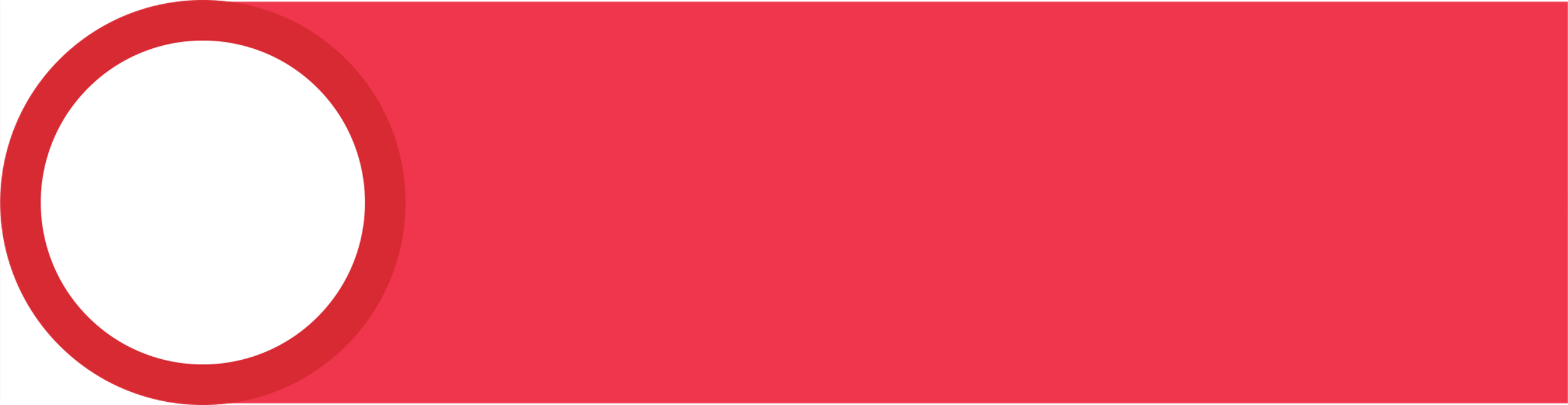 ידע, מיומנויות וערכים
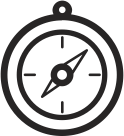 ערכים
מיומנויות
ידע
מתן מידע אודות דרכים חלופות ובריאות להתמודדות עם כאב.
מיומנויות קוגניטיביות 
      אוריינות מידע, חשיבה ביקורתית,

מיומנויות רגשיות (תוך-אישי)
מודעות עצמית – הכרת העצמי- הכרה ומודעות  לנטיות ומאפיינים אישיים ולתהליכים פנימיים הקשורים להתמודדות עם כאב. 
פיתוח חשיבה חיובית, אופטימיות ותקווה
הכוונה וניהול עצמי
פיתוח חשיבה רפלקטיבית 
מיומנויות חברתיות (בין-אישי)
מודעות חברתית – דאגה ושמירה על החבר,
התנהלות חברתית –  שיתוף במחשבות, רגשות ודעות
וחופש הבחירה
ערך החיים
מיומנות מרכזית
הכוונה וניהול עצמי
מהלך השיעור
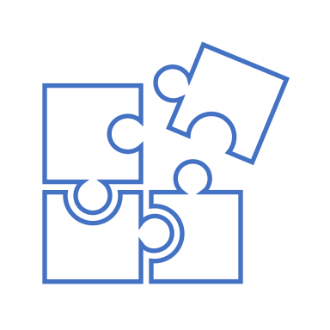 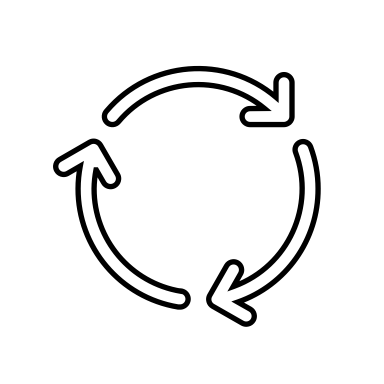 סיכום ותובנות במליאה
שיח במליאה- מה יודעים על
תרופות מרשם ועל הסכנות 
שלהן
עבודה בקבוצות-אירועי מקרה 
התייחסות למקורות מידע על השפעות שיש לכדורי הרגעה ולמשככי כאבים
זיכרון קבוצתי- נזכרים מה היה בשיעור הקודם
מהו כאב? צפיה בסרטון + דיון
הנחיות לשיח מיטבי
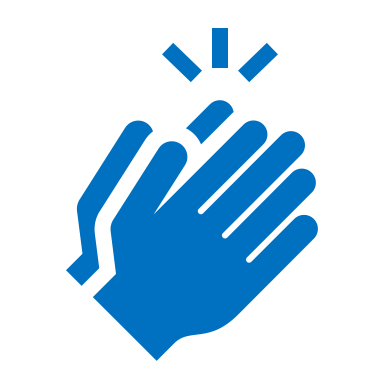 שיח מעודד ומקבל
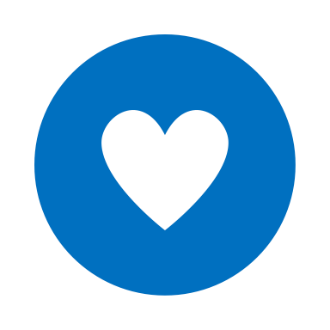 שיתוף מהלב
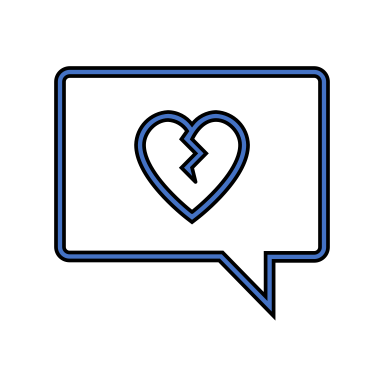 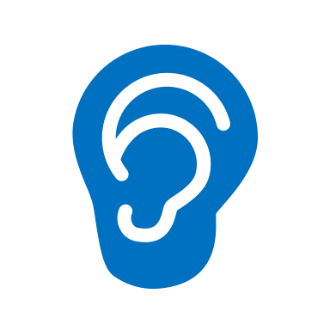 הקשבה ממקום מתעניין ולא שיפוטי
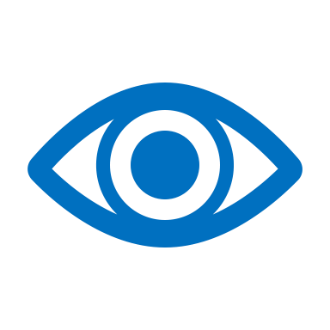 כבוד לדברי החבר/ה
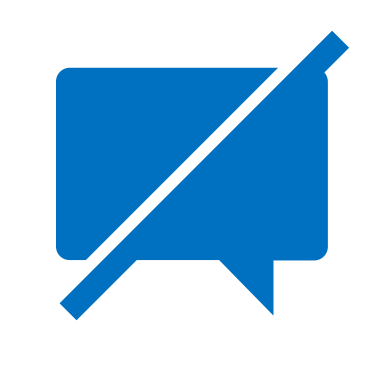 הנאמר בשיח נשאר בינינו, 
אפשר לשתף אחרים בנושא, אך לספר רק על עצמי
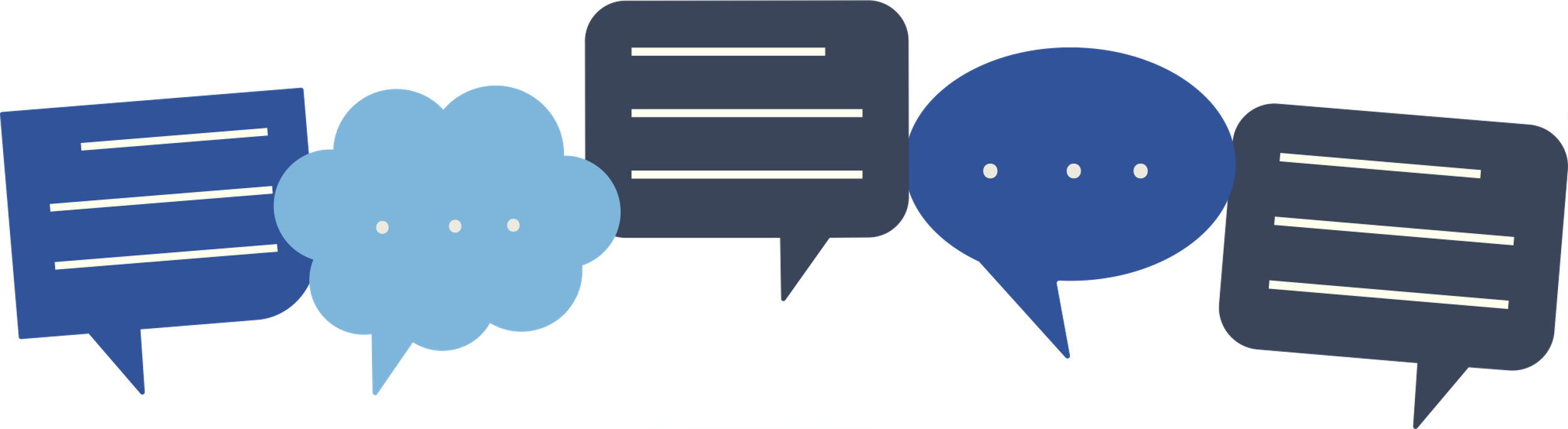 [Speaker Notes: חשוב לחזור על הכללים המרכזיים בכל שיעור, על מנת לבסס מרחב בטוח המאפשר שיח רגשי בין התלמידים.]
זיכרון קבוצתי- מידע
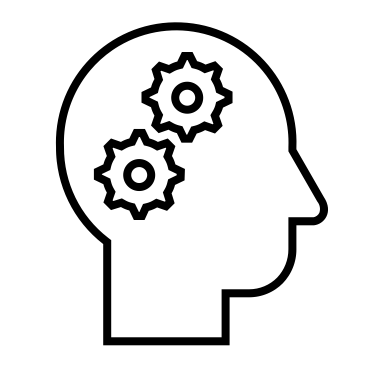 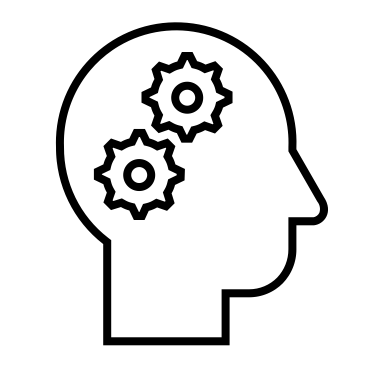 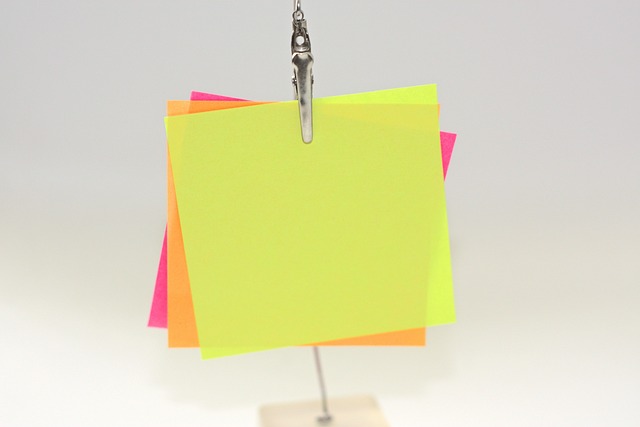 [Speaker Notes: המטרה:  חיבור למידע שהתלמידים נחשפו עליו בשיעור הקודם על תרופות מרשם – משככי כאבים ותרופות הרגעה.

הנחיה למורה - המורה נותנת לגיטימציה לשכחה בנוגע לשיעור הקודם ומזמינה את כולם להיזכר ולהזכיר לכולנו מה היה בשיעור הקודם.
המורה אומרת: בואו ניזכר יחד מה היה בשיעור הקודם. כולנו עוברים הרבה חוויות בין שיעור לשיעור ולא בטוח שאנחנו יכולים לזכור את כל מה שהיה בשיעור הקודם.
 לכן, ננסה להיזכר ולהזכיר אחד לשני מה היה במפגש הקודם.
כל אחת/ד  יגיד מה הוא זוכר מהמפגש הקודם זה יכול להיות משפט, חוויה, איך התחלנו, איך סיימנו את המפגש...מה הרגשתי לאורך המפגש או בסופו...
משהו שארצה לומר בעקבות המפגש האחרון, משהו שחשבתי עליו בעקבות המפגש האחרון

** ניתן לאפשר לכל אחד רגע לכתוב לעצמו על דף מילה מהשיעור הקודם שהוא זוכר שנאמרה,  תובנה/שאלה/משפט.


המורה מסכמת את כל הזיכרונות שעלו ומוסיפה את הזיכרון שלה.

אפשר לחלק פתקיות/דבקיות  ושכל אחד ירשום וידביק על הלוח ואפשר לאפשר שיח פתוח.]
מהו כאב?
https://www.youtube.com/watch?v=0ZkrhZVpJXw
צופים יחד בסרטון קצר : ״חיים לצד כאב״// אודי כגן
אילו רגשות התעוררו אצלך ? מתי או באיזה הקשר הרגשות הללו התעוררו?
לאיזה  משפט או רעיון שאמר התחברת? 
מה הבנת ממנו על איך הוא מתייחס /מגדיר לעצמו מהו כאב
מה אתה חושב על הדרך שבה הוא בחר  להתמודד עם הכאב שלו?
אילו הייתה לך הזדמנות לפגוש את אודי כגן מה היית אומר לו או שואלת אותו?
[Speaker Notes: הערה חשובה למורה: אנו ממליצים לצפות בסרטון לפני הצפייה בו עם התלמידים ולהפעיל שיקול דעת ולקבל החלטה האם נכון לצפות בסרטון עם התלמידים עד דקה 3:00 ולקיים שיח על פי ההנחיות בשקופית זו. 
במידה והחלטתם לא לצפות בסרטון בכיתה, אחרי הזיכרון הקבוצתי, עיברו לשקף הבא (מספר 10)
ולאחריו אנו ממליצים לעבור לעבודה בקבוצות סביב אירועי המקרה. 
מטרת הפתיח של המפגש  היא לתת הכרה לקיומם של רגשות לא הנעימים במצב לחץ או איום מתמשך ובכלל בחיים.

המורה אומרת: היום נדבר על כאב ועל דרכים להתמודד אתו.
שלב 1- נפתח בקטע שבו אודי כגן מדבר על כאב נפשי כפי שהוא תופס אותו ומתמודד עימו.
שלב 2- בקשי מכל תלמיד/ה לכתוב לעצמו תשובות לשאלות בשקופית
שלב3- לאפשר למי שבוחר לשתף באחד מהדברים  שכתב לעצמו במליאה במטרה לקיים שיח פתוח על כאב.
שלב 4- המורה תכתוב על הלוח משפטים/רעיונות שהתלמידים התחברו אליהם (אלו יוכלו להיות להם לעזר בחשיבה על אירועי המקרה).


מידע קצר למורה: 
כאב הוא אחד מהרגשות שחשים בעת התמודדות עם מצב לחץ, משבר . לצד רגש זה ישנם רגשות נוספים כמו: חרדה, עצב עמוק, פחד, תסכול, עייפות, ועוד.

כאב הוא תחושת סבל ואי-נוחות, המצביע על פגיעה אפשרית ברקמות הגוף. לפי האגודה הבינלאומית למחקר כאב, כאב מוגדר כ"תחושה וחוויה נפשית לא נעימה הקשורה בנזק ממשי או אפשרי לרקמה, או המתוארת במונחים של נזק מסוג זה".
הגדרת הכאב היא, חוויה סובייקטיבית, בלתי נעימה, שמטרתה להניע אדם לעשות דבר, אשר יגן על חלקי גוף אשר המוח סבור, לעיתים אף לא בצדק, כי נפגעו או שהם עתידים להיפגע.
אם אנחנו חשים כאב, משמעות הדבר היא שהמוח שלנו סבור כי אנחנו נמצאים תחת איום של פגיעה ברקמה וכי יש לעשות דבר מה בנידון. 
בעצם , הכאב הוא מנגנון הישרדות בעל חשיבות עליונה! 
כאב יכול לבוא לידי ביטוי בצורה פיזית ורגשית. 
כאב נפשי הוא הרגשה של סבל ואי נוחות רגשית, בו האדם חווה מגוון רחב של חוויות סובייקטיביות המאופיינות במודעות לשינויים שליליים בעצמי ובתפקודיו, וכתוצאה מכך הוא מרגיש רגשות שליליים המסבים לו סבל. הכאב הנפשי לרוב יופיע בעקבות חוויות של התמודדות עם קושי, אובדן, אירוע משברי ועוד.]
תרופות מרשם להפחתת כאב
מה מעוררת בכם המילה כאב?
. נסו להיזכר במקרה בו מישהו קרוב אליכם מתמודד עם כאב
איזה סוג של כאב זה היה?
מה אתם יודעים על תרופות מרשם   הניתנות ע״י רופא להפחתת כאב ?
מה הסיכונים שיש לנטילת תרופה משככת כאב שניתנה ע״י רופא לאדם אחר?
[Speaker Notes: המורה אומרת: במפגש הקודם נחשפתם לשני מאמרי מידע קצרים על ההשפעות שיש לשימוש במשככי כאבים 
אודי כגן דיבר על האופן בו הוא מתמודד עם כאב נפשי שהוא עובר/עבר (במידה וצפיתם בסרטון בכיתה)
 אנחנו יודעים שישנן תרופות שניתנות במרשם רופא וניתנות בהתאמה מדויקת ובמעקב לאנשים שמתמודדים עם כאבים שונים ( פיסיים ונפשיים/רגשיים)
המורה כותבת את המילה כאב על הלוח ושואלת מה מעוררת בכם המילה כאב, כותבת את כל התשובות וממשיכה בדיון על פי השאלות המוצגות בשקופית.

המורה מקרינה את השקופית ומאפשרת דיון בכתה 


# סכנות פוטנציאליות בשימוש עצמי בתרופות משככות כאבים ומרגיעות ללא מרשם ומעקב רפואי

1. **התמכרות**:
   - שימוש ממושך עלול להוביל לתלות פיזית ופסיכולוגית
   - הגברת המינון עם הזמן עקב פיתוח סבילות

2. **נזק לאיברים פנימיים כמו :
   - פגיעה בכבד 
נזק לכליות

3. **תגובות אלרגיות**:
   - תגובות עוריות
   -
4. **אינטראקציות עם תרופות אחרות**:
   - הגברה או החלשה של השפעת תרופות אחרות
   - סיכון מוגבר לתופעות לוואי כשנלקחות עם תרופות אחרות

5. **שימוש לא נכון או מינון יתר**:
   - סיכון למינון יתר בשל חוסר הבנה של הוראות השימוש
   - שימוש לא מתאים למצב הרפואי


8. **פגיעה בתפקוד קוגניטיבי ומוטורי**:
   - ירידה בערנות וביכולת הריכוז
   - סיכון מוגבר לתאונות (במיוחד בנהיגה)


10. **התפתחות עמידות לתרופות**:
    - הפחתה ביעילות הטיפול התרופתי לאורך זמן

חשוב להתייעץ עם רופא או רוקח לפני שימוש ממושך בתרופות ללא מרשם, ולעקוב אחר ההוראות בקפידה.]
תיאורי מקרה- בקבוצות
כל קבוצה מקבלת או בוחרת בתיאור מקרה עליו מתבקשת לדון  ולענות  על השאלות המנחות.
בהמשך, תתבקש הקבוצה לבחור נציג שישתף במליאה את הלמידה שלהם.
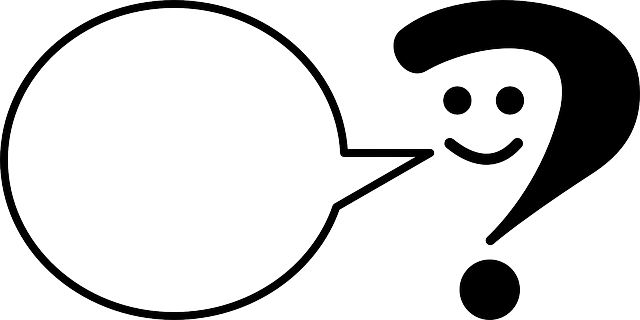 [Speaker Notes: במידה ולא צפיתם בסרטון עם התלמידים, יש לתקן בכל תיאור מקרה את שאלה 3 ולמחוק את המשפט המכוון להיעזר במשפטים מהסרטון של אודי כגן.]
תיאור מקרה
נועה, בת 17, סובלת מחרדת בחינות. היא משתמשת בכדורי הרגעה של אמה ללא ידיעתה, היא התחילה בכדור אחד ביום ולאחרונה היא  מרגישה שהשפעתו פוחתת, והחלה לקחת כדור נוסף בלילה. 
בדקו במקור מידע מהימן על תרופות הרגעה שניתנות במרשם רופא וענו על השאלות הבאות:
אילו סיכונים יש בשימוש בתרופות הרגעה ללא מרשם ומעקב?
מדוע הגדלת מינון של כדורי הרגעה מסוכנת במיוחד?
כחברים של נועה, מה הייתם ממליצים לה לעשות אחרת כדי להתמודד עם חרדת הבחינות שלה באופן בריא ? מה תוכלו לומר לה? (תוכלו להיעזר במשפטים שאמר אודי כגן ובידע שרכשתם על ההשפעות שיכולות להיות לשימוש בתרופות משככות כאבים ללא מרשם ומעקב של רופא).
[Speaker Notes: תיאורי מקרה אלו מדגישים את הסכנות הפוטנציאליות בשימוש עצמי בתרופות משככות כאבים ומרגיעות ללא מרשם ומעקב רפואי. הם מאפשרים לתלמידים לדון בנושאים כמו:
הסכנות של הגדלת מינון עצמאית
חשיבות ההתייעצות עם אנשי מקצוע רפואיים
הסיכונים בשימוש בתרופות של אחרים
הצורך במודעות לתופעות לוואי ואינטראקציות בין תרופות
הסכנות ברכישת תרופות או תוספים ממקורות לא מוסמכים
חשוב להדגיש בדיון את החשיבות של פנייה לעזרה מקצועית ואת הסיכונים הכרוכים בטיפול עצמי לא מבוקר.]
תיאור מקרה
בשנה האחרונה עומר חווה לחצים ומתחים רגשיים בשל מצב החירום המתמשך במדינה  והחששות לקראת צו ראשון העצימו את המתח. 
סבא של עומר משתמש בקנאביס לצרכים רפואיים. עומר הסתקרן לדעת  האם הקנביס יעזור לו בהפחתת המתחים והלחצים שחווה.
בדקו במקור מידע מהימן על הקנאביס ועל השפעות שיש לו על מתבגרים ,וענו על השאלות הבאות:
אילו השלכות יכולות להיות לשימוש ואפילו להתנסות מזדמנת  בקנביס בגיל ההתבגרות?
מה עומר לא יודע על מאפייני הקנביס שהותאם במיוחד לסבא שלו, ויכול להזיק למתבגרים?
כחברים של עומר, מה הייתם ממליצים לו לעשות אחרת כדי להתמודד עם המתחים שחש באופן בריא ? 
מה תוכלו לומר לו? (תוכלו להיעזר במשפטים שאמר אודי כגן ובידע שרכשתם על ההשפעות שיכולות להיות לשימוש בתרופות הרגעה ללא מרשם ומעקב של רופא).
[Speaker Notes: הרגעה של מתח- קנאביס
תיאורי מקרה אלו מדגישים את הסכנות הפוטנציאליות בשימוש עצמאי בתרופות ללא מרשם ומעקב רפואי. הם מאפשרים לתלמידים לדון בנושאים כמו:
הסכנות של הגדלת מינון עצמאית
חשיבות ההתייעצות עם אנשי מקצוע רפואיים
הסיכונים בשימוש בתרופות של אחרים
הצורך במודעות לתופעות לוואי ואינטראקציות בין תרופות
הסכנות ברכישת תרופות או תוספים ממקורות לא מוסמכים
חשוב להדגיש בדיון את החשיבות של פנייה לעזרה מקצועית ואת הסיכונים הכרוכים בטיפול עצמי לא מבוקר.]
תיאור מקרה
אבא של רוני עבר ניתוח גב בעקבות תאונת דרכים. הוא קיבל כטיפול להרגעת כאבים חזקים  מדבקות פנטניל.
לאחרונה יעל נפדה מרוני  אחרי שנה של חברות צמודה. רוני עצוב מאוד, מרגיש בדידות ולא יודע איך להתמודד עם רגשות אלו. הוא החליט לנסות  את המדבקות פנטניל שאבא שלו קיבל...
בדקו במקור מידע מהימן על הפנטניל ועל השפעות שיש לו על מתבגרים ,וענו על השאלות הבאות:
אילו השלכות יכולות להיות לשימוש במדבקות פנטניל ללא מרשם ומעקב רופא?
מה רוני  לא יודע על מאפייני הפנטניל  שהותאם במיוחד לאבא שלו, ויכול להזיק לו?
כחברים של רוני מה הייתם ממליצים לו לעשות אחרת כדי להתמודד עם הרגשות הלא נעימים שחש באופן בריא? 
    מה תוכלו לומר לו? 
(תוכלו להיעזר במשפטים שאמר אודי כגן ובידע שרכשתם על ההשפעות שיכולות להיו לשימוש בתרופות הרגעה ללא מרשם ומעקב של רופא).
[Speaker Notes: להלן מקור מידע על פנטניל- תרופה משככת כאבים - https://www.gov.il/he/pages/fentanyl]
תיאורי מקרה- מליאה
כל קבוצה מציגה את המקרה בו דנה  תוך התייחסות לשאלה:
מה התחדש להם בעקבות הדיון על האירוע.
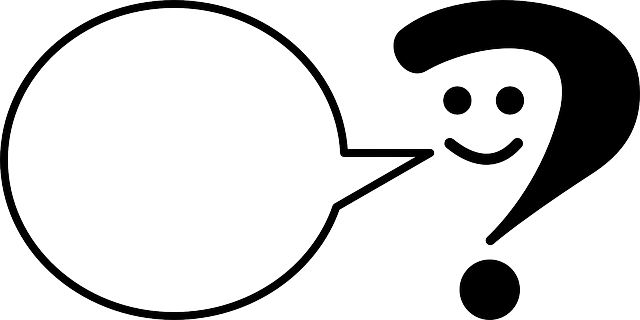 [Speaker Notes: הצגת פתרונות ודיון (15 דקות): 
כל קבוצה מציגה את המקרה שלה , אילו סימני שאלה עלו בהם ואילו הבנות התגבשו להם בעקבות הדיון על האירוע
**המורה כותבת על הלוח את התרופה עליה התקיים הדיון במקרה בו דנו ושתי תובנות מרכזיות שהיו להם.
המורה מציגה שאלות  נוספות לדיון במטרה לפתח את הדיון למשמעות שיש לאחריות חברתית: 
אילו כישורי חברות נדרשים כדי להיות מסוגלים להמליץ לחבר לפעול אחרת?
על מה מעידה "התערבות" שלי כשאני ממליץ לחבר דרכי פעולה אחרות?
אילו תובנות יש לכם כיום ( בעקבות השיעור) בנוגע לחשיבות שיש לכך שתרופות שמישהו אחד קיבל מרופא יכולות להוות סיכון למישהו אחר?

דיון בשאלות אלו יכול לעזור לתלמידים להבין את חשיבות השימוש האחראי בתרופות ואת הצורך בפיקוח רפואי, תוך פיתוח מודעות לסיכונים הכרוכים בטיפול עצמי לא מבוקר.]
סיכום
לכאב יש תפקיד, הוא מניע לפעולה
יש למצוא דרכים יעילות להרגיע כאב (שקופית הבאה)
[Speaker Notes: סיכום
לכאב יש תפקיד, הוא מניע לפעולה
צריך למצוא דרכים להרגיע אותו, אבל לא כאלו שייצרו כאב חדש, כלומר לא למצוא תרופות לא יעילות.
כאב הוא חד סיטרי, כאב מפקיד בידינו משימה, להתמודד איתו. לחפש דרכים נכונות ויעילות להשקיט אותו, להרגיע אותו. הכאב חשוב וחשוב שנכיר בכאב, נשקיט אותו
בשקופית הבאה ניתן למצוא דרכים להרגעת הכאב.]
סיכום- המשך
תחושת כאב היא טבעית ואנושית
לשתף בכאב
כאב הוא עדות לעוצמה
[Speaker Notes: המורה תמשיך את הסיכום על פי הנקודות:
1. להכיר בכאב, לא להכחיש אותו ולקרוא לו בשם "כואב לי הראש", "כואב לי הלב" וכו'.
2. תחושת כאב היא טבעית ואנושית. כל אחד מתמודד לעיתים עם כאב. 
3. לשתף בכאב, לבטא את הכאב, לשתף משפחה, חברים, אנשי צוות חינוכי ולספר מה כואב לכם ולמה.
4. כאב הוא לא עדות לחולשה. דיווח על כאב הוא עדות לעוצמה
5. כאב הוא זמני, הוא חולף. בעזרת רופא או אדם תומך ניתן להתגבר עליו.]
דרכים חלופיות להנמיך את עוצמות ותדירות הרגשת הכאב
1. תרגול מיינדפולנס ומדיטציה:
שימוש באפליקציות כמו “Headspace” או “Calm” בעברית.
השתתפות בסדנאות מיינדפולנס בבתי ספר או מרכזים קהילתיים.

2. טכניקות נשימה והרפיה:
ללמוד שיטות נשימה עמוקה.
ללמוד כיצד משחררים מתח בזמן ישיבה מול המחשב.
לתרגל הרפיה שרירית בזמן צפיה בטלוויזיה.
שימוש בטכניקות דמיון מודרך.
בצע 5 משימות עמוקות בכל פעם שאתה ממתין (בתור, ברמזור, במעלית).
הגדר תזכורת בטלפון לנשימות עמוקות 3 פעמים ביום
אחר....
10. קשרים חברתיים:
הצטרפות לקבוצות תמיכה לבני נוער.
פעילות בתנועות נוער.
יצירת מעגלי שיחה עם חברים קרובים.
קבע שיחת טלפון או וידאו שבועית עם חבר קרוב.
הצטרף לקבוצת תמיכה או מועדון חברתי מקומי 

11. התנדבות וסיוע לאחרים:
פעילות בארגונים חברתיים.
חונכות לתלמידים צעירים יותר.
סיוע לקשישים או אוכלוסיות מוחלשות.

12. תחביבים ופעילויות מהנות:
הקדש 15-30 דקות ביום לתחביב אהוב.
צור "פינת יצירה" קטנה בבית לגישה מהירה לפעילויות מהנות.

13. יומן הכרת תודה:
שיתוף ברשתות חברתיות של רגעים חיוביים.
כתוב 3 דברים שאתה אסיר תודה עליהם בכל ערב.
הקדש 5 דקות בסוף כל יום לסיכום קצר של חוויות ומחשבות.

14. פיתוח מיומנויות חדשות:
למידת שפה חדשה
רכישת כישורי בישול או אפייה.
התנסות בתחביבים חדשים כמו שחמט או קודינג.
4. אומנות ויצירה:
השתתפות בסדנאות אמנות טיפולית.
כתיבה יוצרת או יומן אישי.

5. מוזיקה:
נגינה בכלי מוזיקלי
האזנה למוזיקה מרגיעה או מעצימה.
השתתפות במקהלה או להקה.

6. תזונה מאוזנת:
הכן ארוחות מראש לשבוע בימי ראשון.
החלף חטיפים לא בריאים בפירות וירקות חתוכים בהישג יד.

7. שינה מספקת ואיכותית:
קבע שעת שינה והתעוררות קבועה.
הפסק שימוש במסכים שעה לפני השינה.

8. ניהול זמן ותכנון יעיל:
השתמש ביומן או באפליקציה לתכנון שבועי.
הגדר 3 משימות עיקריות לכל יום בערב הקודם.

9. טבע ופעילות חוץ, אומנות או מוזיקה:
האזן למוזיקה מרגיעה בזמן נסיעות או עבודה.
צור "פינת אומנות" קטנה עם חומרי יצירה זמינים לשימוש ספונטני
להצטרף לחוג ציור, פיסול או צילום כאמצעי לביטוי רגשי.
לצאת לטבע קרוב לבית.
3. פעילות גופנית:
הצטרפות לקבוצות ריצה או הליכה/ חדר כושר.
השתתפות בחוגי יוגה או פילאטיס.
עיסוק בספורט קבוצתי כמו כדורגל או כדורסל.
קבע פגישות "הליכה" עם חברים במקום ישיבה בבית.
עשה מתיחות קצרות בכל שעה עגולה.
אחר...
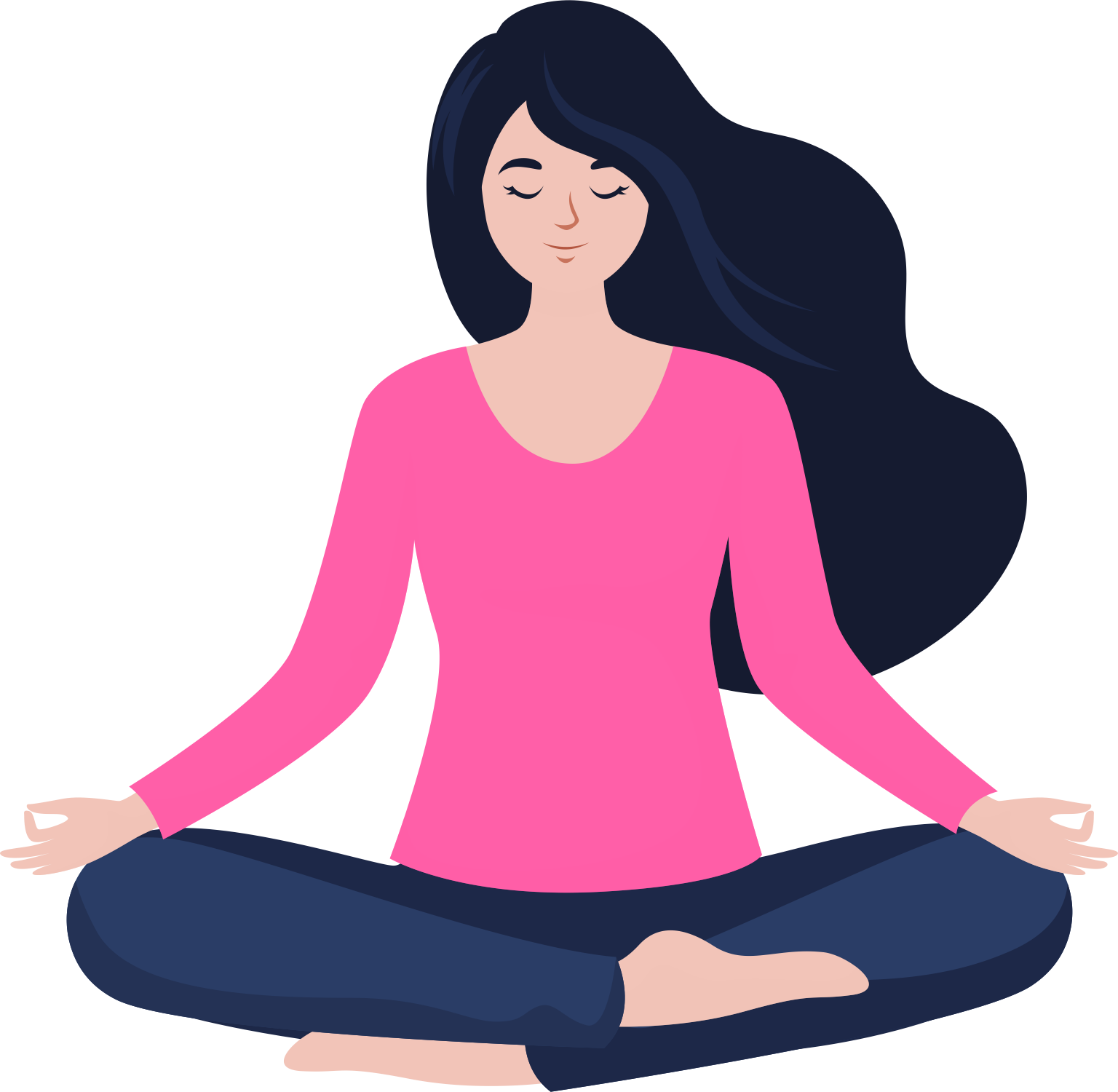 [Speaker Notes: לשכפל דף זה לכל תלמיד/ה ולבקש מהם לסמן לעצמם אילו מהפעולות הבאות יכולות לסייע לכם?
הציעו נוספות.
המטרה: להרחיב את מאגר הכלים של התלמידים להרגעה עצמית והתמודדות עם כאב]
ניתן לפנות לקבלת עזרה
הורים
יועצת בית הספר
פסיכולוג בית הספר
מוקד סיוע משרד החינוך- 6552 * שלוחה 5
מבוגר שאני סומך עליו
ער״ן:  טלפון: 1201 ניתן למצוא באתר של ער"ן- eran.org.il  גם את האפשרויות הבאות לשיחה: בווטסאפ/צ'אט אונליין/פורום/פנייה לעזרה במייל
מסכמים שיעור
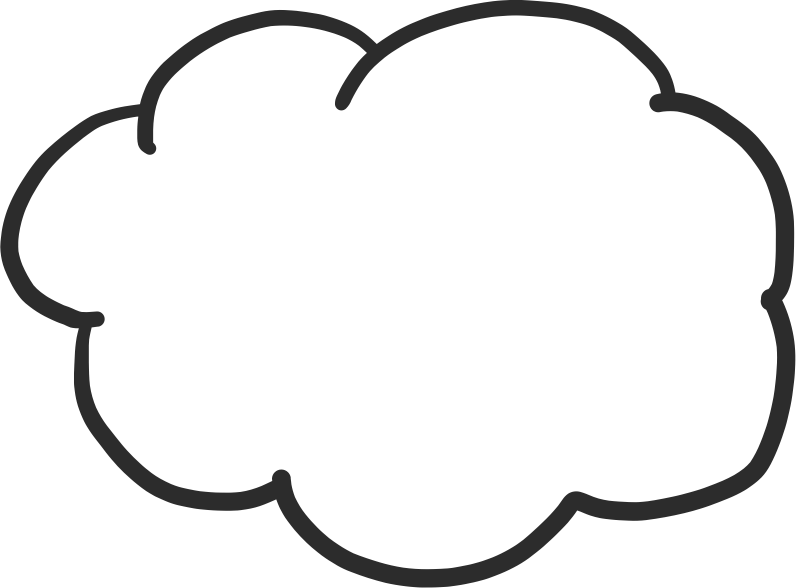 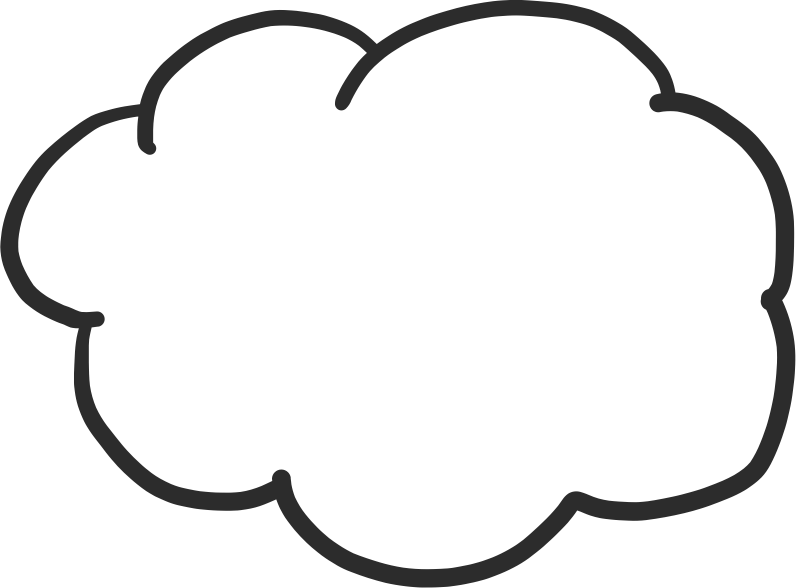 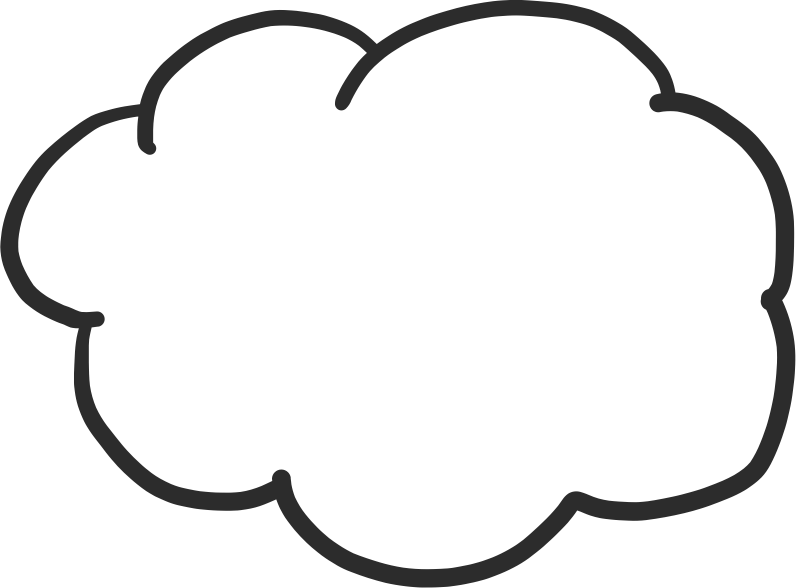 מחשבות שהתעוררו בי במהלך השיעור או בעקבותיו
משהו שריגש אותי
משהו שהפתיע אותי
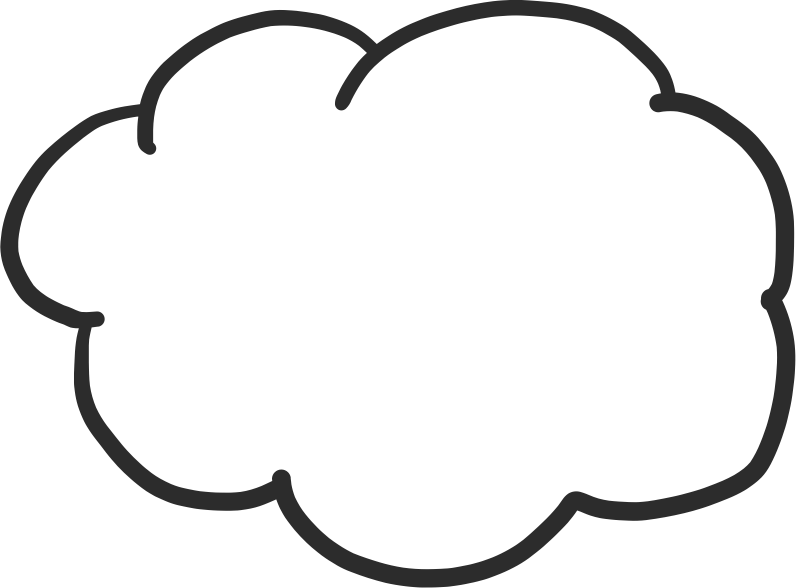 משהו חדש שלמדתי היום
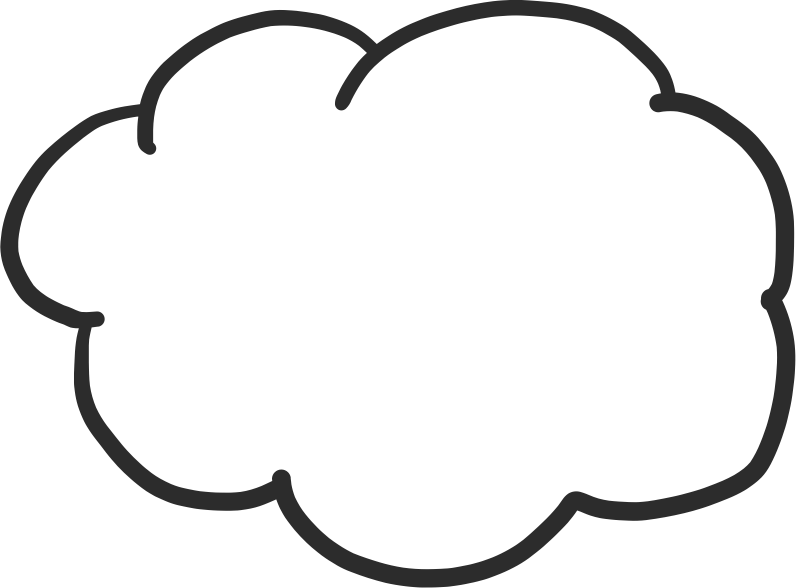 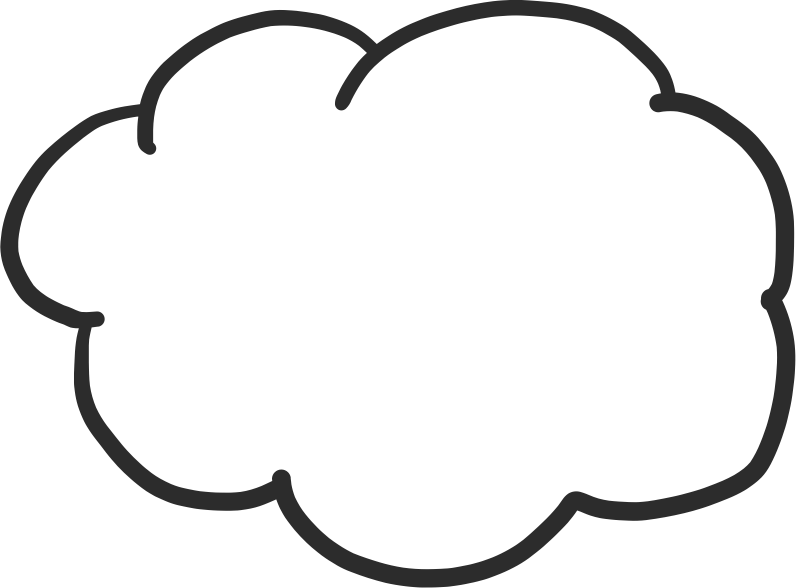 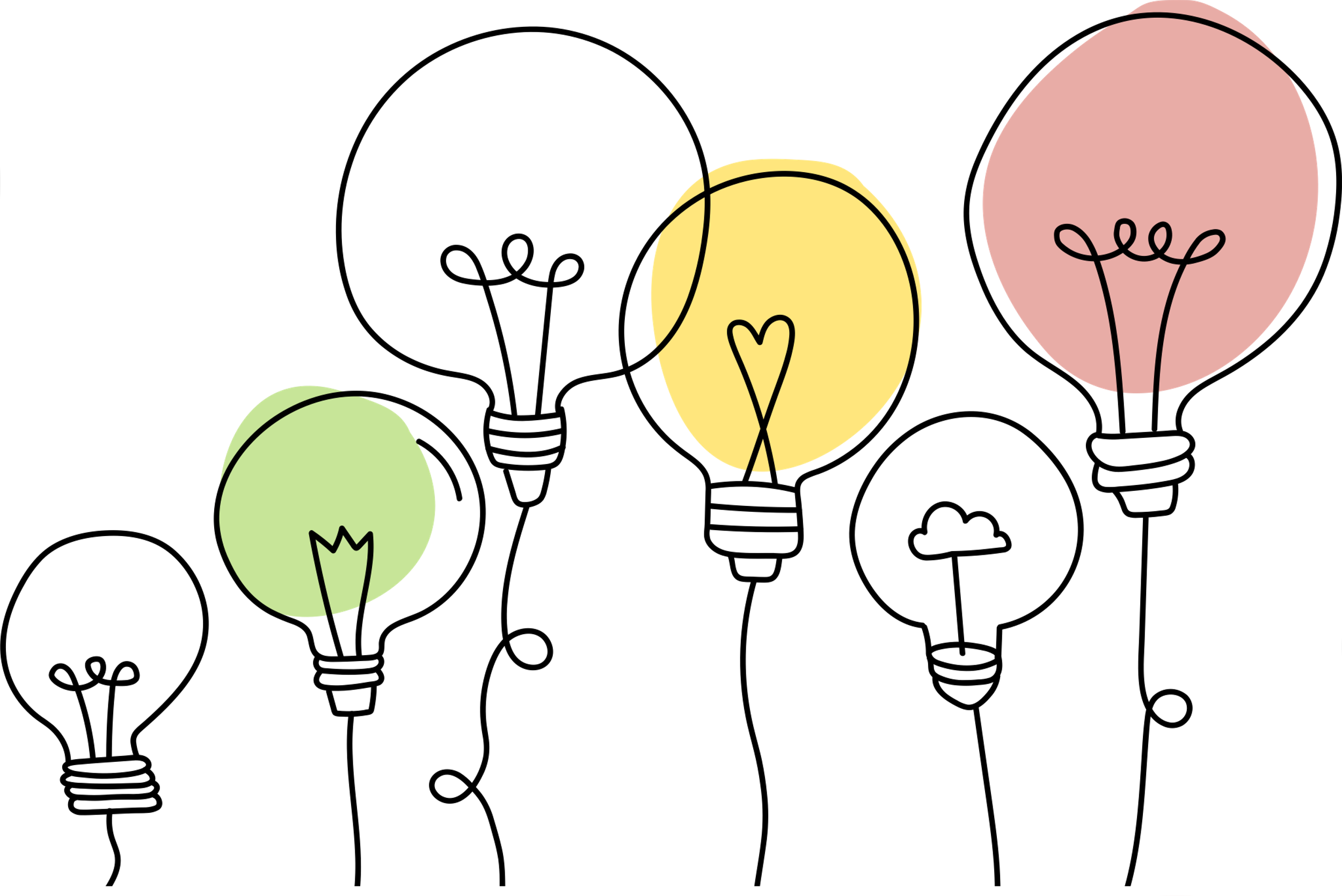 מתוך מה שלמדתי בשיעור, מה אני רוצה לקחת איתי הלאה?
משהו שלמדתי על עצמי היום
[Speaker Notes: מסכמים שיעור: המורה תבחר ענן אחד להתייחסות, אח"כ ניתן לאפשר לכל תלמיד/ה יבחר משפט שהוא/היא רוצה להתייחס בנוסף. 
נשמע כ- 5 תלמידים]
מסכמים יחידה
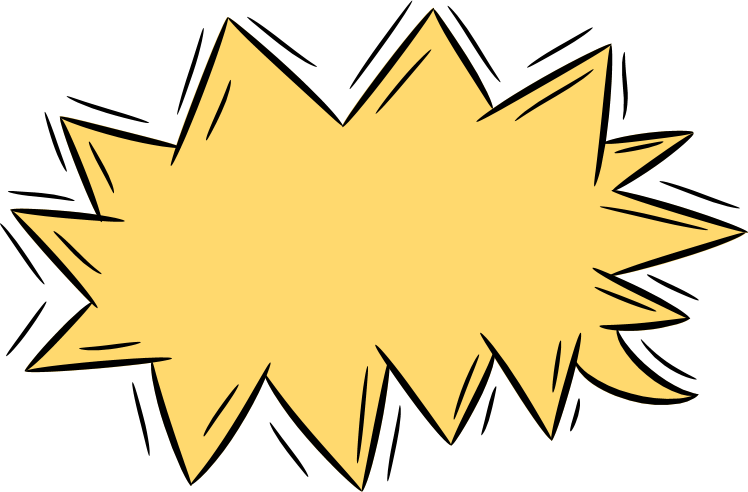 באיזה אופן המפגשים בנושא השפיעו על האווירה בכיתה?
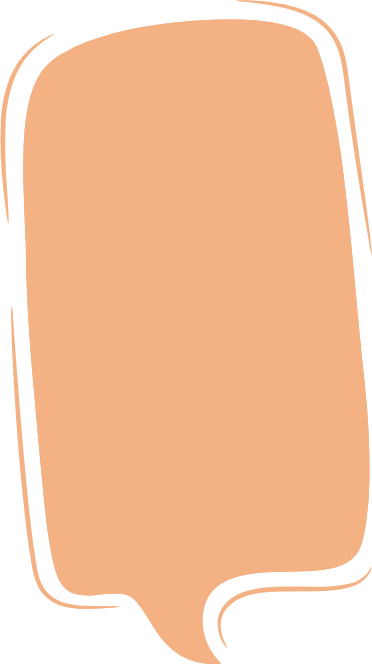 מה למדתם מההתבוננות?
על עצמכם? 
על התנהגותכם כלפי אחרים?
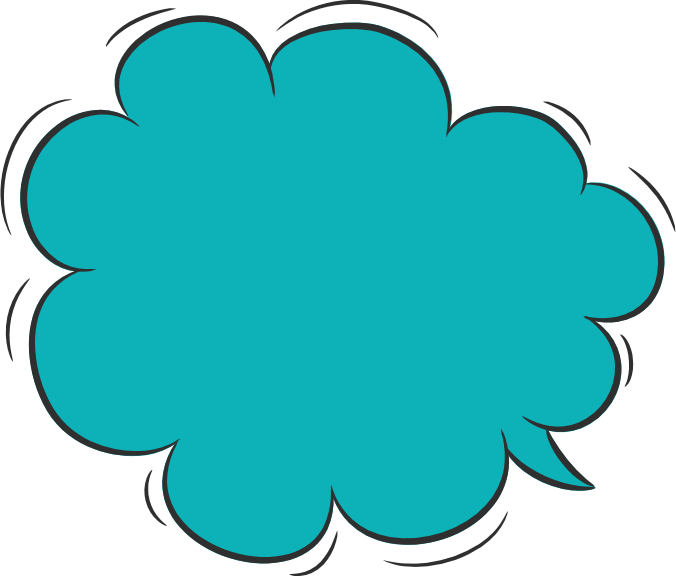 האם אתם זוכרים כיצד התחלנו את המפגשים בנושא?
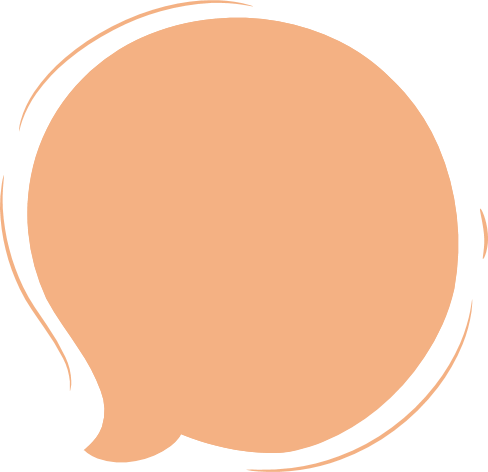 מה השתנה
בהתנהגות שלכם
בעקבות המפגשים
 שלנו בנושא?
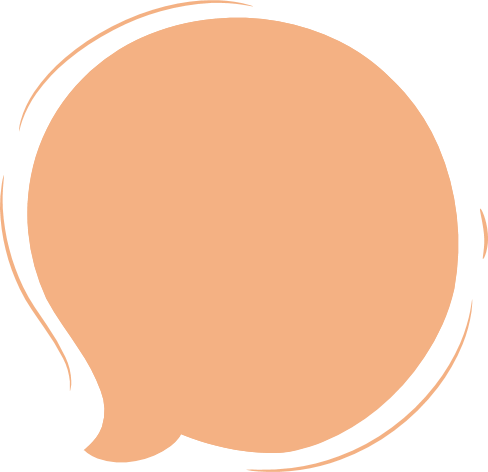 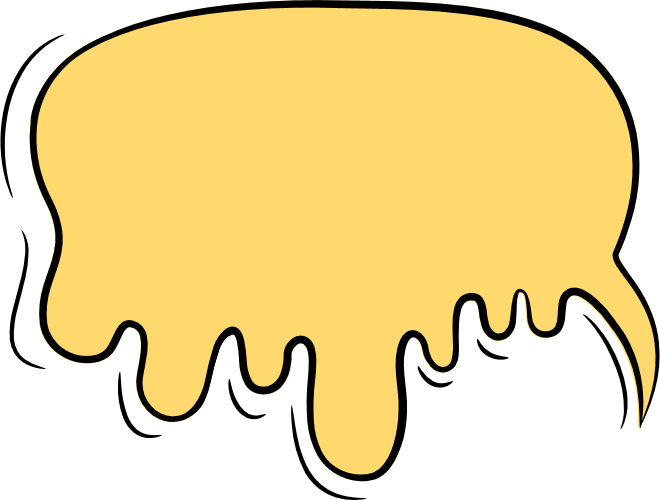 מה איפשרו לכם המפגשים שלנו?
מדוע קראנו כך למפגשים?
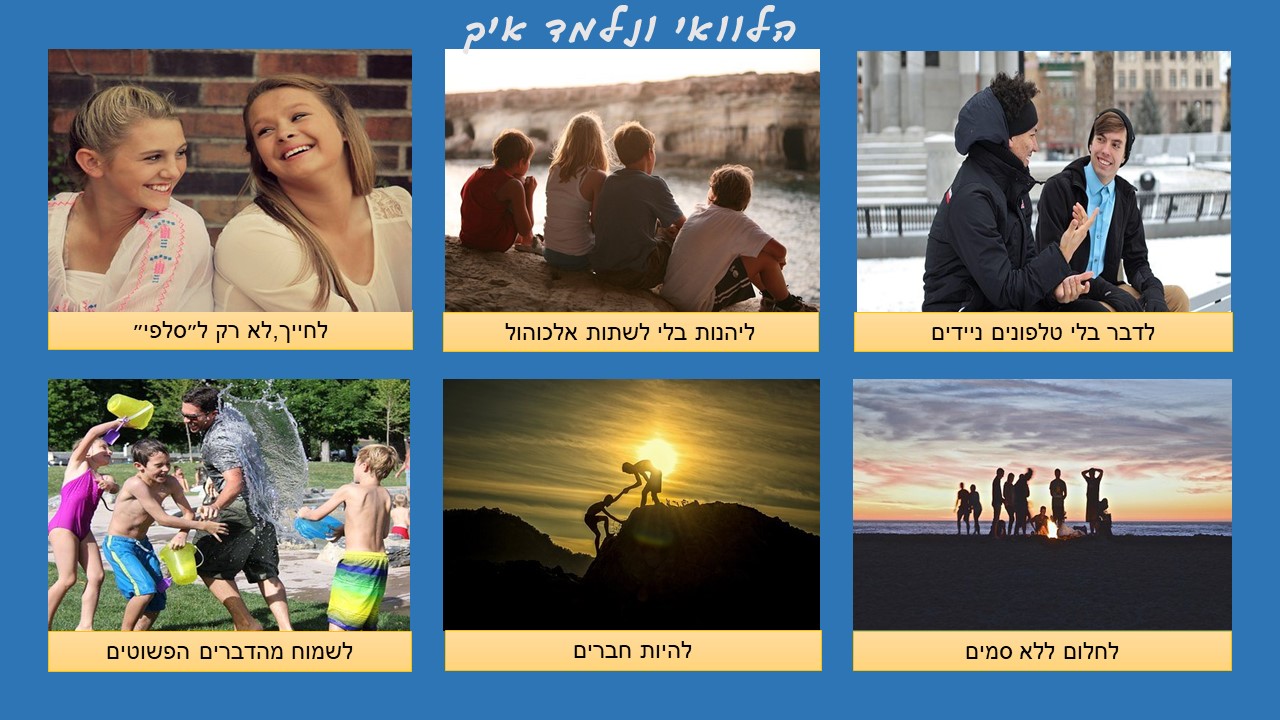 [Speaker Notes: https://youtu.be/oJC4dYEd2Ag]